SEND and Inclusion Key Projects UpdateMaking Changes Together, June 2023
Paul Shadforth – Strategic Manager SEND and Inclusion
[Speaker Notes: Introduce self
Thank MCT for helping to facilitate me joining by a recorded presentation.
Apologies for not being able to attend
The MCT conference is a key part of my working year. It is a great disappointment to me, to not be with you in person.  I always see the conference as an opportunity to meet up with families and the professionals who support them and to learn from your experiences of living and growing up in Co Durham and exploring the opportunities to make it better for you and for others.]
[Speaker Notes: I am currently in Leeds with the DfE working on the DBV programme.  It provides me an opportunity to bring some new resources into Co Durham to help us to further support our communities.  It is the only reason that Amy would let me not attend in person, I hope you understand also.  More on DBV later.]
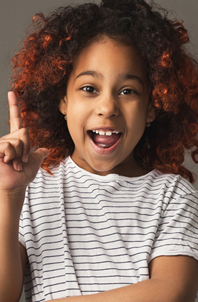 Purpose
To update you on the key change projects that are underway in County Durham at present and the opportunities that each project will offer to work together in Co Production.  Projects Include:

The Participation Strategy

Home To School Transport Review

IMPOWER North East Region Work

Delivering Better Value (DBV) – A partnership review of High Needs Provision between Durham County Council, The Department of Education, Newton Europe and CIPFA
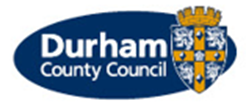 [Speaker Notes: Cover the slide]
SEND Partnership Review 2023Ensuring we guide services to work positively with young people with SEND and their parents when they are reviewing or developing services
Durham County Council Home to School TransportConsultation and Review
Eligibility & Numbers
[Speaker Notes: Over 9,000 children use Home to School Transport Services
Over 1,000 contracts in place with over 300 transport providers
Costs have risen from £20m to £25m and we anticipate spending £30m next year

We are confident that we can provide a better offer for Children and Young People and improve costs This is why we are conduction the review.]
The proposals that we have developed are designed to ensure that the changes will
[Speaker Notes: Continue to Meet Needs
Promote Independence
Deliver Efficiencies
Consider Environmental Impact]
Consultation and next steps
[Speaker Notes: I want to thank all of those who responded to the consultation either in person through the workshops or in response to the survey

We have had a really positive response and we are confident that we will be able to propose some positive changes to cabinet later this summer
I have left a link to the consultation pages which will be updated as progress is made]
Delivering Better Value
DBV Diagnostic Stages
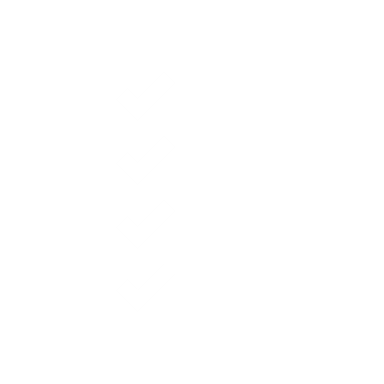 Set Up
To understand current position and develop a diagnostic plan
Module 1
Baselines and Forecasts
To understand the volume and type of support Children and Young people have received historically, and what this might look like going forward
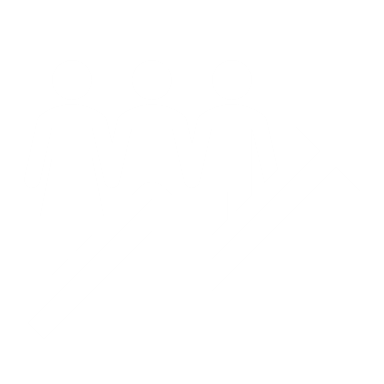 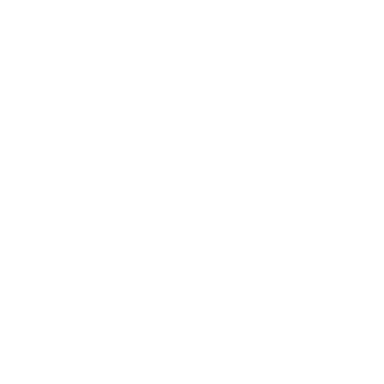 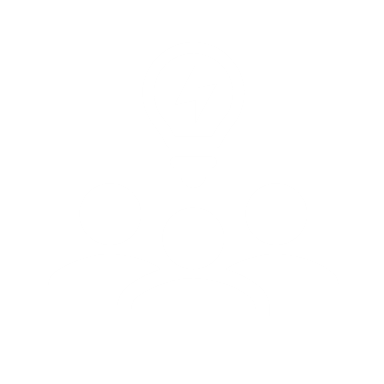 Module 3
Implementation Planning
To build findings into effective implementation planning, identifying strengths, enablers and risks
Module 2
Root Causes Diagnostic
To identify and quantify the highest impact changes that could be made to deliver better outcomes for children and young people
Lots of different people across the system will be involved at various stages of this process
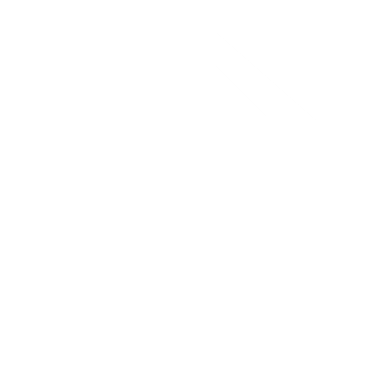 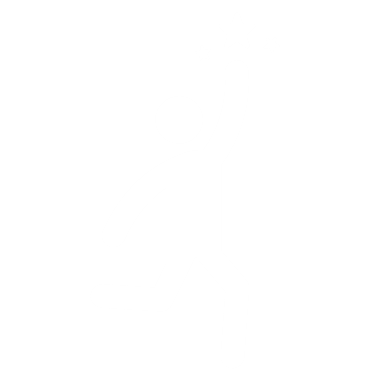 Phase 2: Implementation
To start implementing the opportunities and plans identified during the diagnostic
Grant Application
To apply for funding to deliver the plan through a grant application that is data led
[Speaker Notes: Module 1 – We looked at the things that were happening in our communities that stood out to us as being unusual and where we might be able to make appositive impact

	We saw that most requests for a statutory assessment came just before a transition – This was in the early years moving into reception from nursery and from primary to secondary school.  Prior to the assessment request young people had often been making their own progress in their community
	We saw that we have a lot more young people in Special Schools than the rest of country
	We also saw that the steepest rise in demand was through young people being referred to us for their education because they had been permanently excluded or because they were too ill to attend.  Those who were too ill to attend typically were struggling with anxiety. 

Module 2 – We reviewed in partnership with schools and other professionals 50 cases of young people who fell into the categories

	We agreed that in the majority of instances (64% in SEND and 100% in pupils referred to us) needs could have been met in the childs local school 

Moule 3 – Stakeholder and Parent Carer Survey]
Key Headlines from Parental Response to DBV Survey
[Speaker Notes: Parental Confidence is lower on average for children with SEN than for children with EHCPs – this promotes the need to get more help and advice to families with children receiving SEND Support]
Core Areas Of Action
Training on the Graduated Approach
Clarity around SEN Support
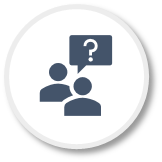 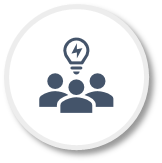 Parental Confidence around Mainstream
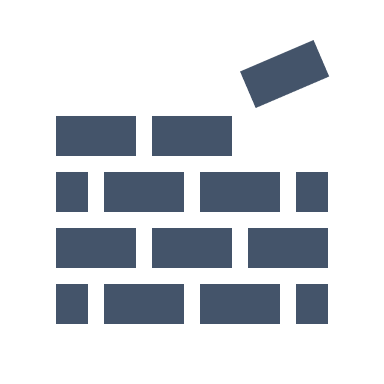 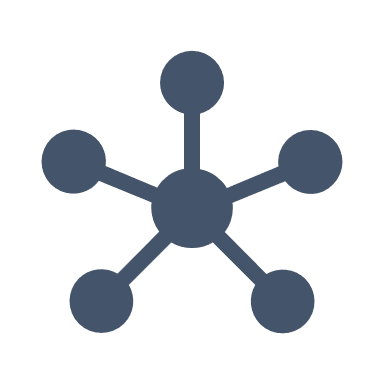 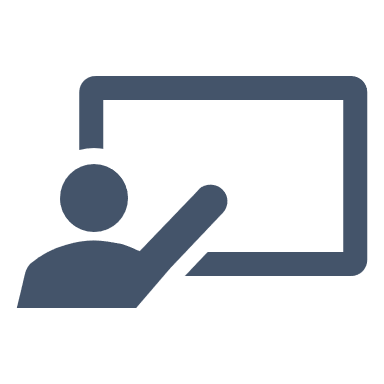 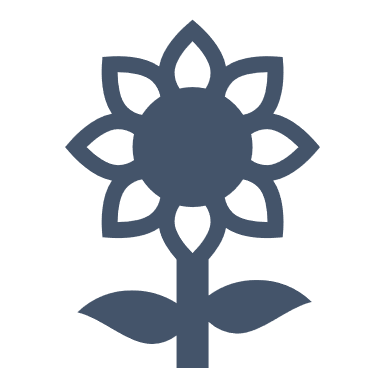 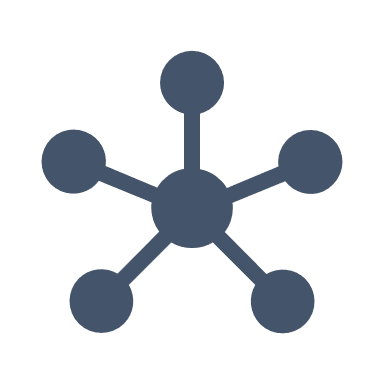 Support at Transition Points
System Setup in Mainstream
Support Around Families
Service Alignment
[Speaker Notes: Opportunities to Work in Coproduction]
DBV Next Steps
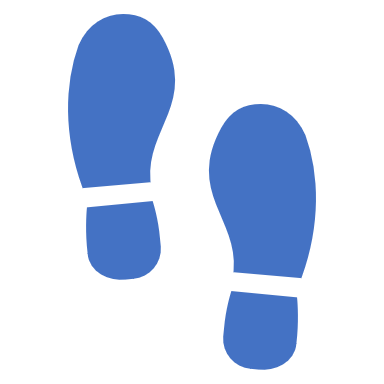 Thanks for Your TimeGet in Touch paulshadforth@durham.gov.uk
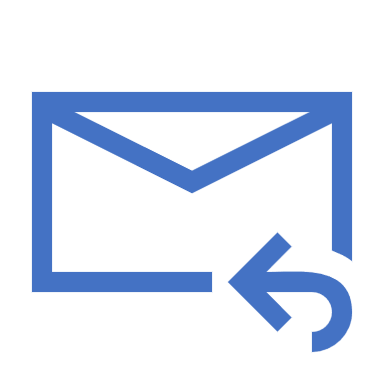